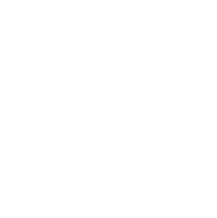 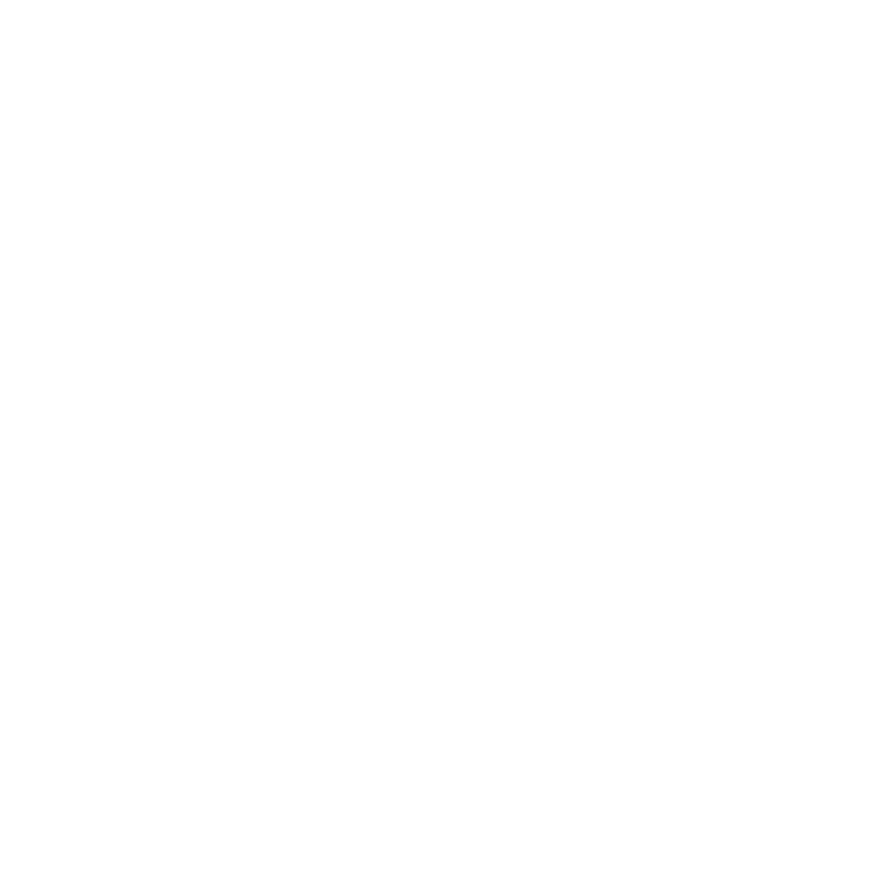 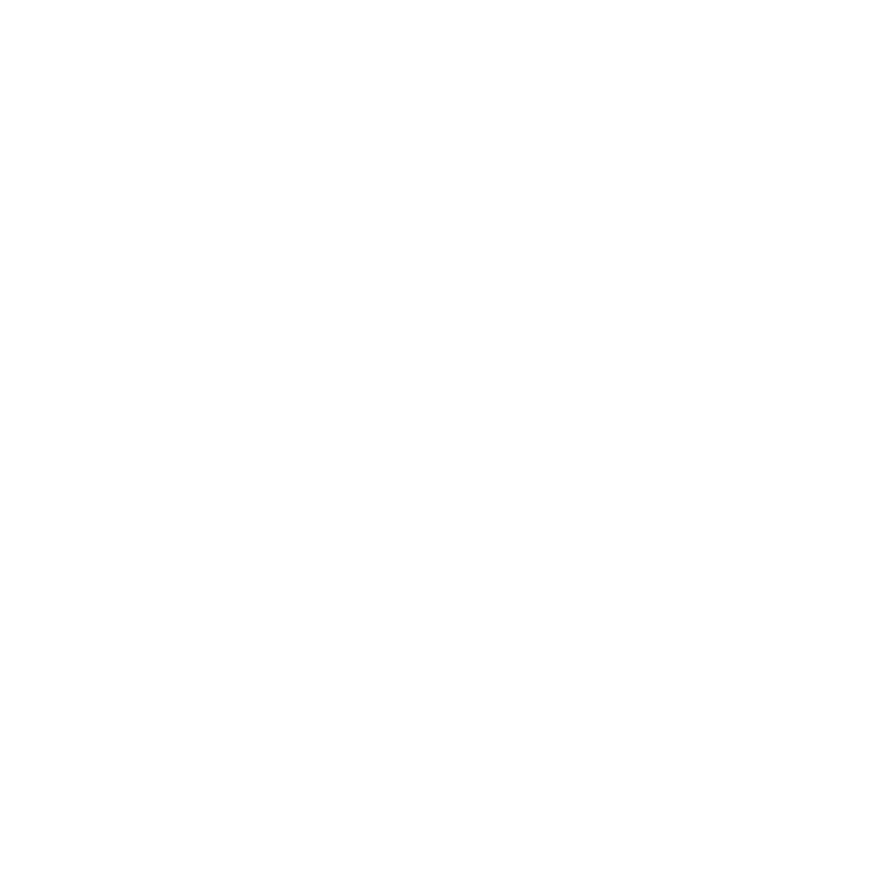 Curriculum for Wales Scheme of Learning:Science and Technology
9
Plants and Photosynthesis
Department Vision
Overall Learning Journey 7-11 Overtime
Statements of What Matters
Being curious and searching for answers is essential to understanding and predicting phenomena.
The world around us is full of living things which depend on each other for survival.
Curiosity about science and technology leads us to ask questions about the world around us. By being encouraged to use logic, evidence and creativity, learners will be supported to inquire into and apply scientific knowledge to further understanding of how our world works. Developing and testing models will also help them make sense of its complexity. With evidence derived from observations, new theories can be developed, and existing ideas may be refined or challenged.
Learners need to be able to evaluate scientific claims to help make informed decisions that affect our environment and well-being, including regarding the climate and nature emergency. The choices we make depend on many factors, including moral viewpoints and personal beliefs. However, rigorous and robust evidence-based research provides a solid foundation on which to base decisions. As ethically informed citizens, learners will need to consider the impact of our actions and of scientific and technological developments, locally and elsewhere in Wales, as well as in the wider world, asking ‘Just because we can, does that mean we should?’
By recognising the diversity of living things and how they interact with their environment, learners can develop an understanding of how these have evolved over significant periods of time. All living things require specific conditions and resources to survive and they may have to compete with other organisms to do so. Humans form part of the living world and our decisions and actions, along with natural selection, can have a significant impact on the diversity of life. Knowing about the structures and functions of living things enables learners to understand how these things grow, develop and reproduce successfully. Developing an understanding of the factors which affect the health and success of organisms allows us to make informed decisions about our physical health and how we impact the natural world, including about the prevention and treatments of diseases.
Four Purposes
Integral Skills
Ambitious capable learners
Learners will be able to build up a body of knowledge and have the skills to connect and apply that knowledge in different context. They should be encouraged to ask questioning to deepen their understanding. They should be able to use tier 3 terminology to explain the ideas and concepts they are learning about
Personal effectiveness
They should be able to evaluate their learning and mistakes, identifying areas for development within their work. They could carry out active self-assessment following teacher feedback. 
Critical thinking and problem-solving
Learners should be supported to ask meaningful questions for them to develop a deeper knowledge and understanding of the process of photosynthesis and the factors that affect the rate of photosynthesis.
Cross Curricular Skills
Pedagogical Principles
Literacy -  Use varied, appropriate and precise vocabulary including area of learning and experience/discipline-specific words for different purposes. 

Numeracy - Draw conclusions from data and recognise that some conclusions may be misleading or uncertain.
Encourage learners to take responsibility for their own learning.
Encourage collaboration
Employ a wide range of teaching approaches
Build on previous knowledge and experience to engage interest 
Use assessment for learning to accelerate progress
Principles of Progression
Increasing effectiveness as a learner
Increasing breadth and depth of knowledge
Deepening understanding of the ideas and disciplines within Areas
Learners will be given an opportunity to measure the rate of photosynthesis in aquatic plants and will be encouraged to work on the basis of "trial and improve" approach with regards to the best method to use to gain the most accurate results. 
Learners should also be encouraged to work with their peers during group work/investigative work.
Learners will build on and deepen their basic knowledge and understand of the cellular structure in plans and link the adaptations of the palisade cells to photosynthesis.
They will make cross references from their chemistry topics where they learns about chemical word and balanced symbolic equations. They will link this to the equation of photosynthesis and identify the reactants and products within the reaction.
Refinement and growing sophistication in the use and application of skills
Making connections and transferring learning into new contexts
Additional notes & Misconceptions
Learners will be given the opportunity to carry out investigative work to investigate factors that affect the rate of photosynthesis. They will be able to develop their investigative skills and will be able to confidently suggest a hypothesis, identify variables, make a scientific prediction, collect suitable date and record it, display the data in a suitable manner as well an conclude, analyse and evaluate their method.
Learners will make connections from their KS2 learning to their KS3 learning in relation to the importance of plants within our ecosystems.
Progression Steps to inform teaching
Progression step 2
Progression step 3
Progression step 4
I can recognise patterns from my observations and investigations and can communicate my findings.
I can use my knowledge and understanding to predict effects as part of my scientific exploration
I can describe how living things compete for specific resources and depend on each other for survival.

I can describe the features of organisms and recognise how they allow them to live, grow and reproduce for survival in their environment.
I can describe the levels of cellular organisation and how cells perform biological processes that ensure the development and survival of organisms.
Prerequisite knowledge
How will skills be taught in this topic?
Building on work on cells from year 7 and plants as an organism. 

Learners will also have been introduced to the concept of photosynthesis during their KS2 curriculum.
To be able to use and apply scientific knowledge correctly to different contexts.

To be able to correctly analyse and interpret data 

To produce accurately and precisely written scientific reports using tier 3 vocabulary 

To be able to correctly display scientific data in the most appropriate format.
Making connections & Authentic Contexts
Connections made in relation to the importance of plants within our ecosystems and how without them, other species would not survive.

Link to local farmers in relation to how maximize their crop production in order to feed an ever-increasing population.
Key concepts & learning intentions
Plant cells
Role of photosynthesis.
Limiting factors of photosynthesis.
Factors that affect the rate of photosynthesis.
How do plants use glucose?
How to test a leaf for starch.
Key vocabulary
Chloroplasts, chlorophyll, limiting factors, carbon dioxide, glucose, starch, oxygen, water, reactants, products, iodine, xylem, phloem.